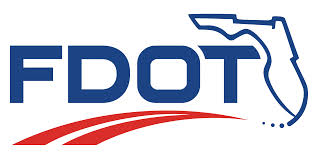 FDOT Bridge Monitoring During Severe Weather Events
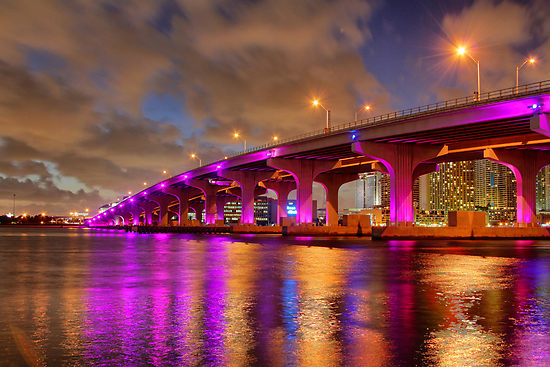 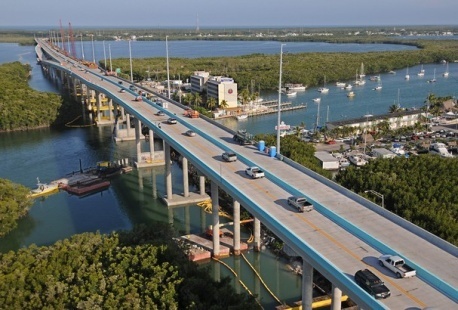 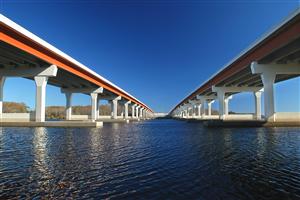 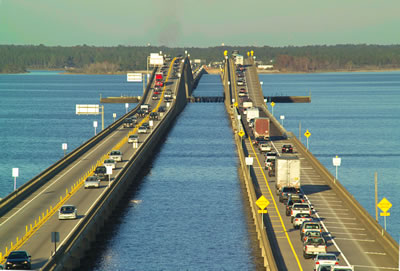 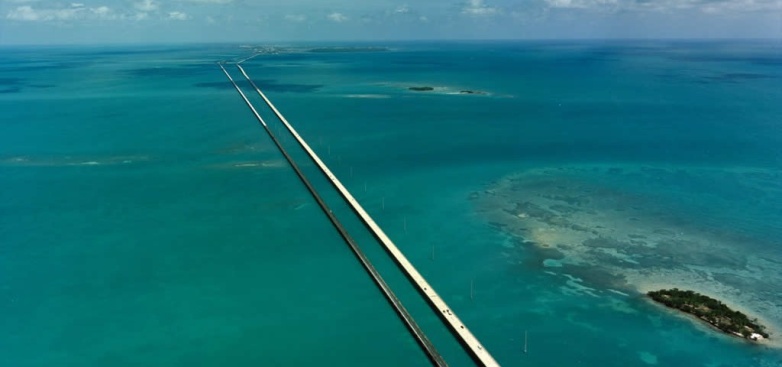 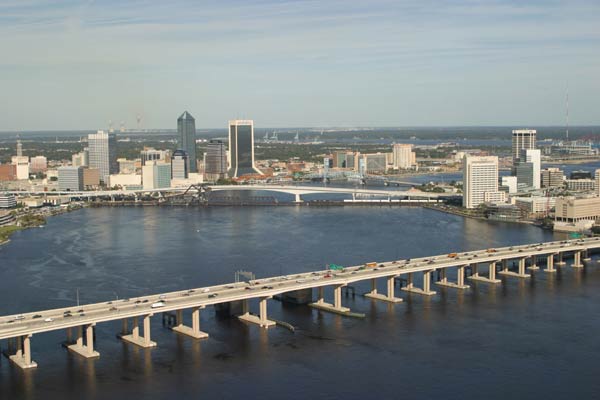 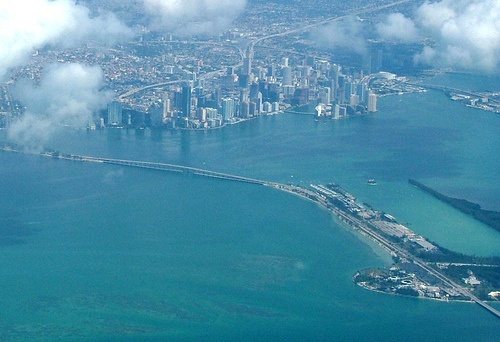 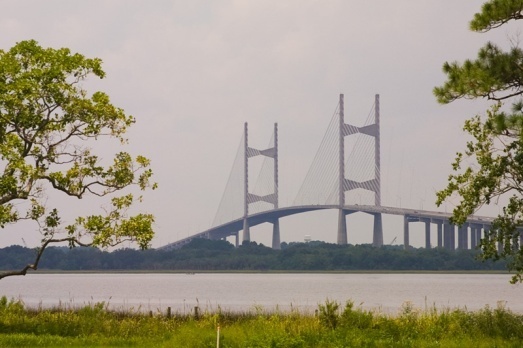 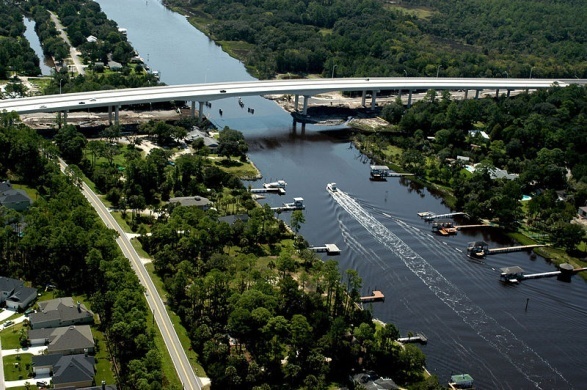 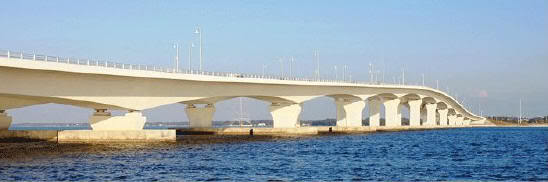 5/6/2014
1
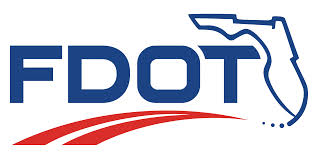 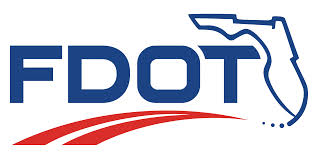 22 Bridge Installations So Far
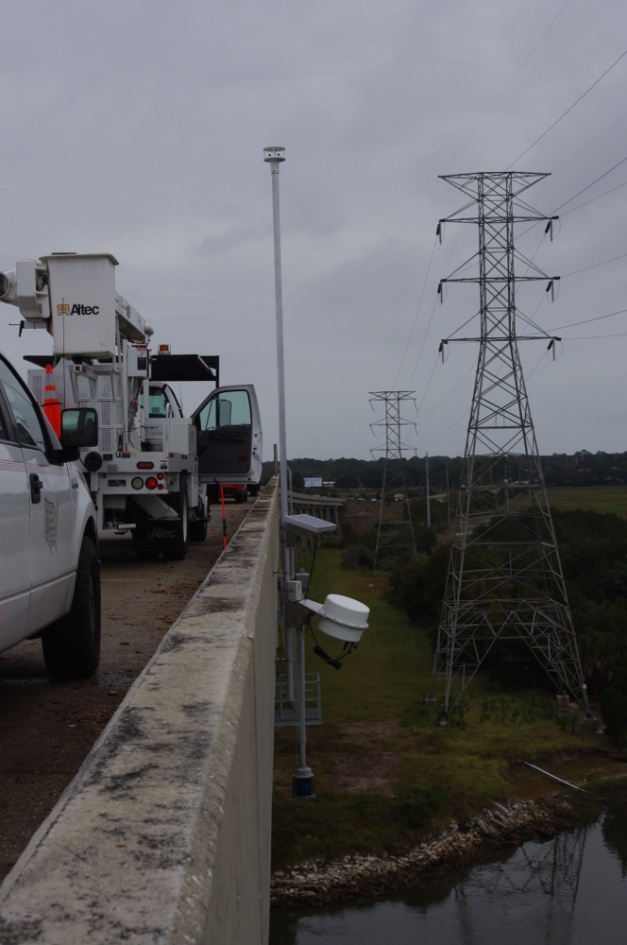 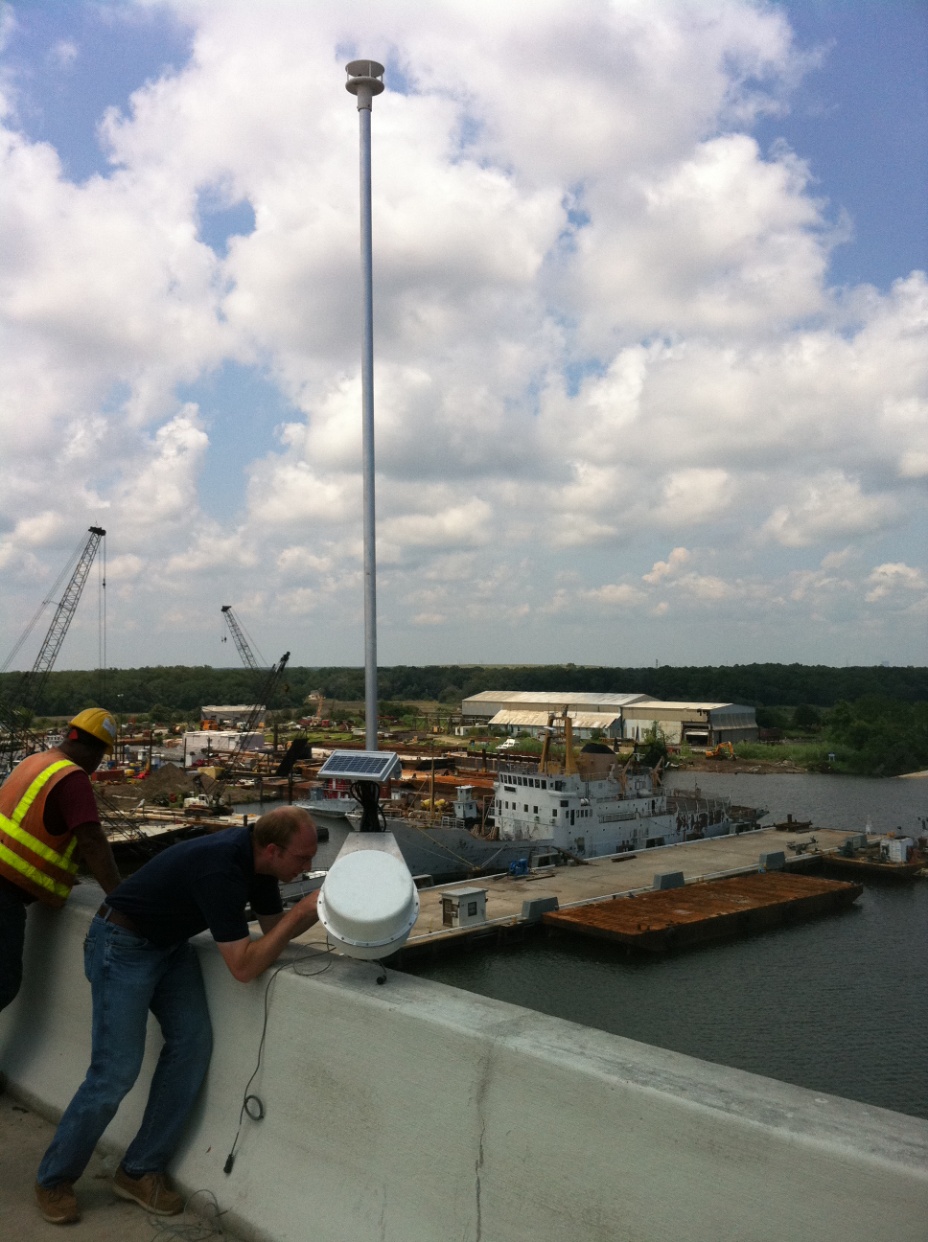 5/6/2014
2
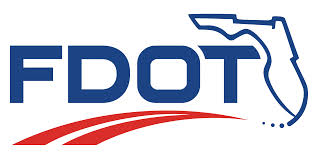 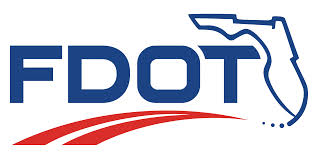 Primary FDOT Earth StationLake City, Florida
Alternate FDOT Earth Station
In Tallahassee Florida at the
FDOT Traffic Engineering Research Lab
5/6/2014
3
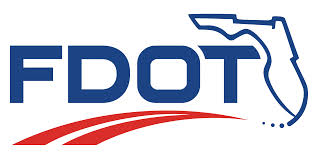 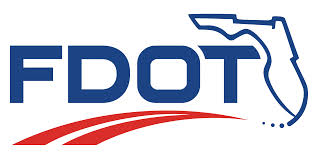 Wind Speed Data Website
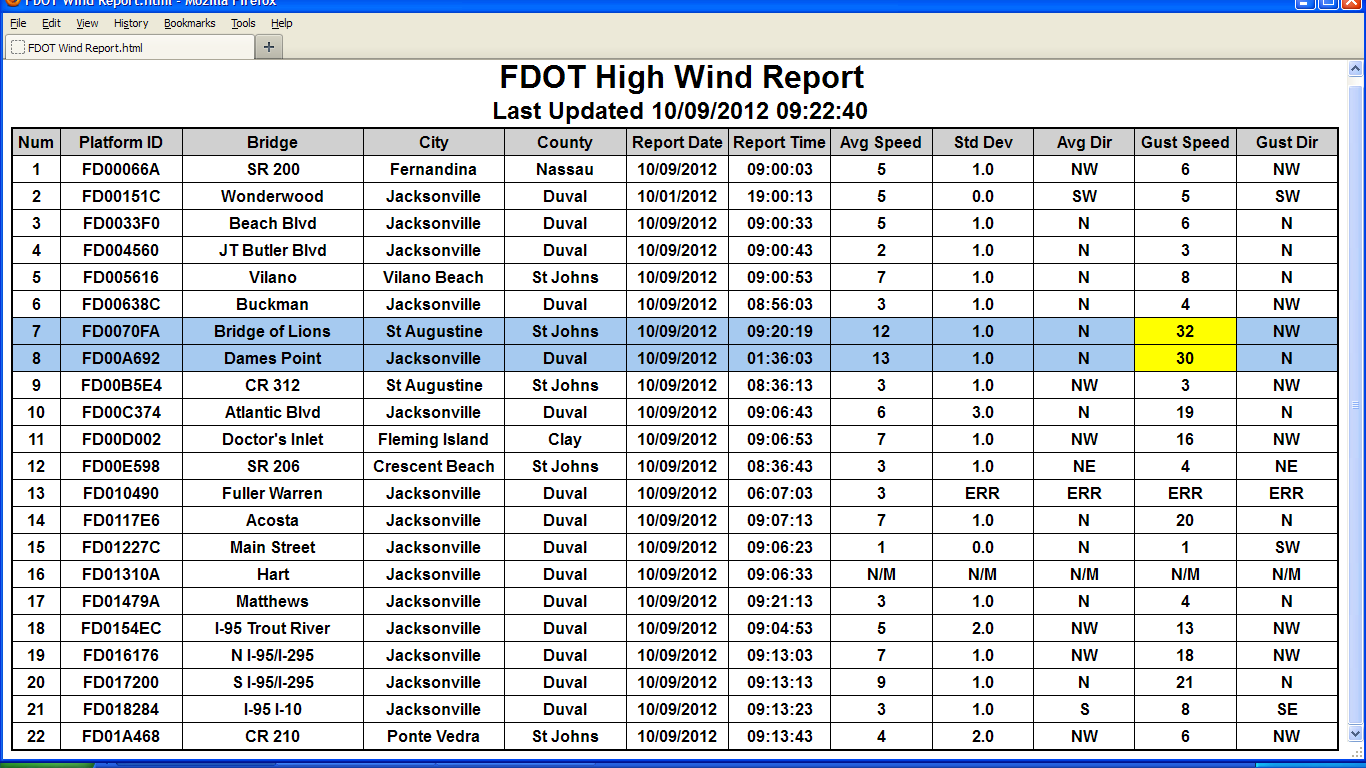 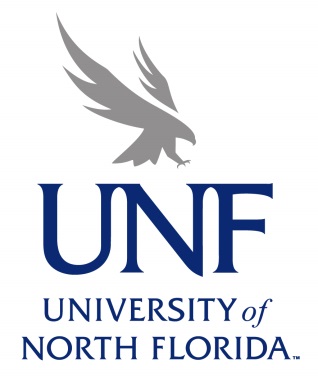 Advanced Signal Processing:Packet Communications Message OptimizationResearch and NOAA DCS
Brian Kopp, Ph.D.
University of North Florida
Packet CommunicationsMessage Optimization
Traditional packet design typically starts with an acquisition sequence, followed by  a unique word to provide packet frame sync., clock sync, etc.
Useful data then follows this “overhead”
For small packets this can mean a significant amount of time is spent transmitting unused information. 
This wastes time, and energy.
Packet CommunicationsMessage Optimization
The DCS packet as an example:



Carrier and Frame Sync is 0.56 seconds for 300bps
For a short message of a few seconds this overhead is significant.
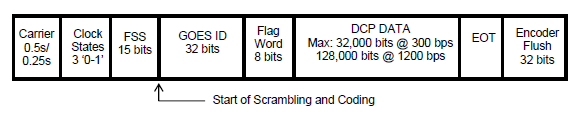 Packet CommunicationsMessage Optimization
For several years preamble-less packet structures have been used to improve small packet efficiency and throughput.
More sophisticated receiver design was necessary to support preamble-less packets.
The industry is continuing to leverage improvements in receiver design to push the envelope on small packet communications, but the reasons are changing……
Packet CommunicationsMessage Optimization
Power Efficiency is a new driver in Packet Comms Message Optimization
Industries including Civil Engineering, Medicine, and Defense are using more power efficient communications
Smartphone and Tablet markets are also pushing the power efficiency envelope and this is impacting communications as well
Energy Harvesting and extreme low power operation is the new normal on the frontier of efficient communications
Packet CommunicationsMessage Optimization
University of Washington Research
Ambient Backscatter Communications
	Energy Harvesting
	No Battery


University of North Florida
 Micro-Electro-Mechanical Systems (MEMS) subcutaneous seizure detection research
Embedded low power sensor and transmitter
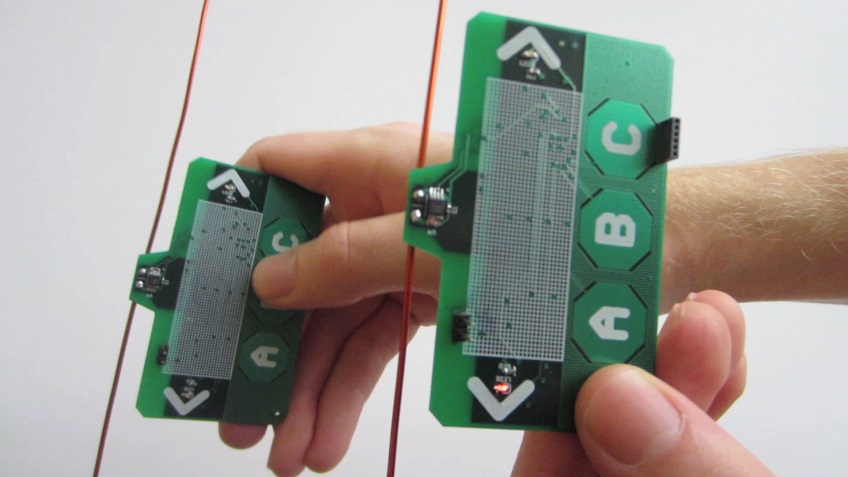 Packet CommunicationsMessage Optimization
What does all this mean for NOAA DCS?
The next generation DCS packet communications could include a highly efficient optional message format.
More efficient bandwidth and timeslot utilization
More efficient transmitter power management
Future proofing for a more crowded user community
But current loading on DCS is low right?
Yes. Current loading is just under 10%
But NOAA is not Verizon or AT&T and NOAA infrastructure and user equipment has a much longer life cycle.
Also, the world demand for information is not growing linearly. We now measure the world’s use of information in zetabyte where one zetabyte = one billion terabytes
Packet CommunicationsMessage Optimization
New Telecommunications Advanced Research Program at UNF
Efficient Packet Communications Research
Satellite Communications Research
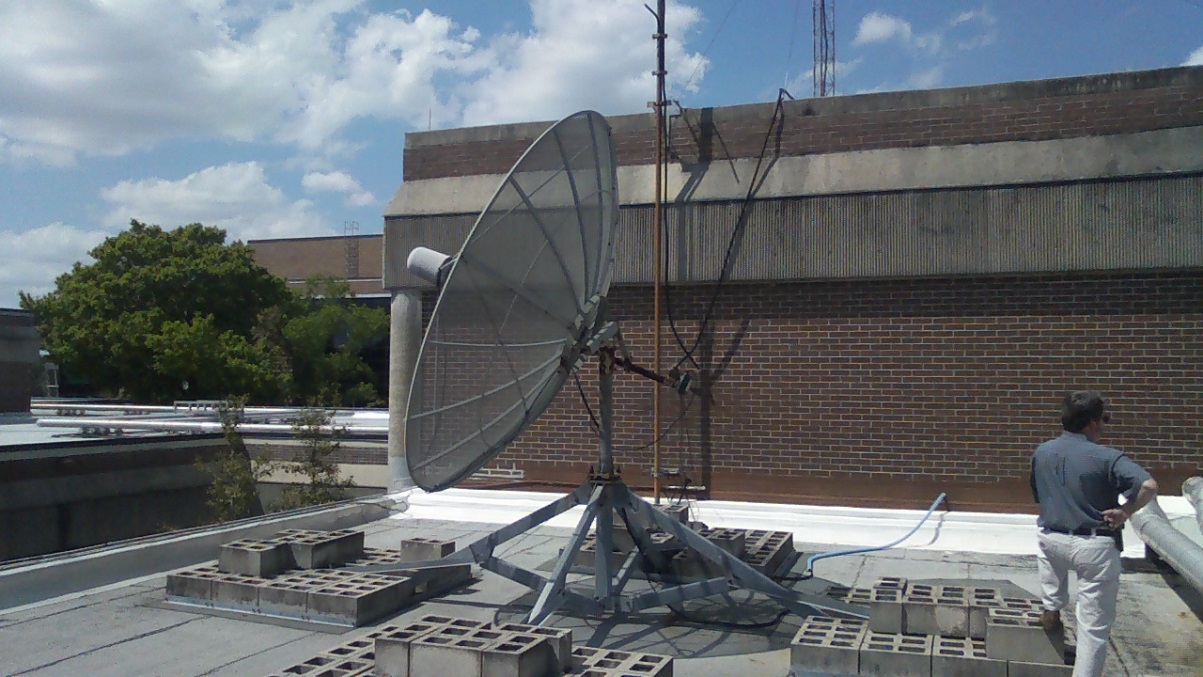 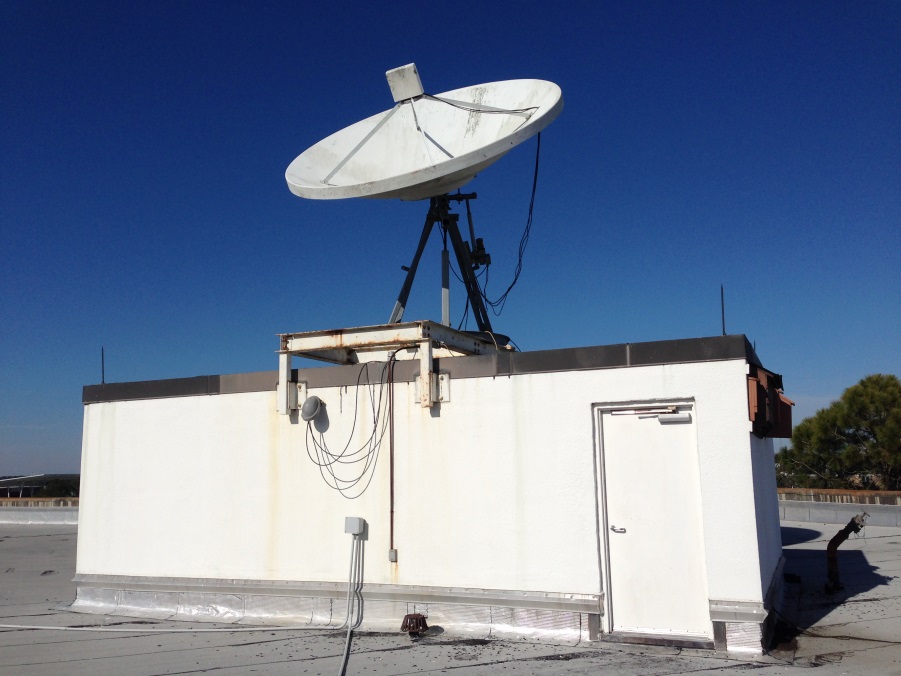 Packet CommunicationsMessage Optimization
Additional Research Ideas that may benefit NOAA DCS
If you are going to reengineer a packet message format for sat comm……Consider addressing next generation challenges such as:
Embedding features that will support noise characterization and link performance monitoring
Geo-locating transmitters
Developing best-practices receiver design recommendations to give stakeholders a fast-track to building compliant devices
Leverage previous standards work in the international community: ITU/Intetsat/etc.